Рощинская поселковая библиотека 
представляет
ЗНАКОМЬТЕСЬ - НОВЫЕ КНИГИ!
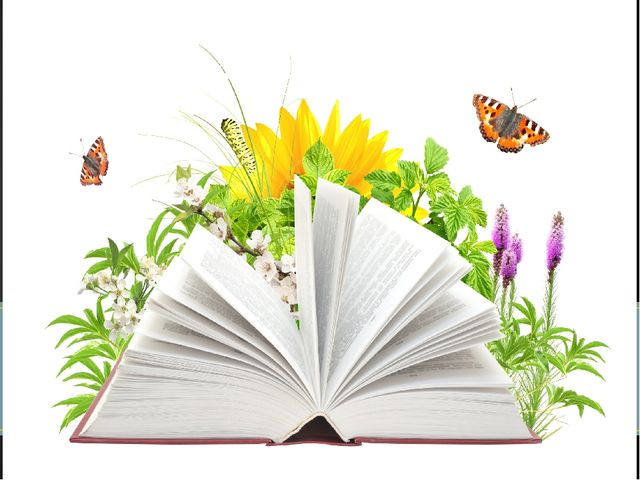 16+
2020 г.
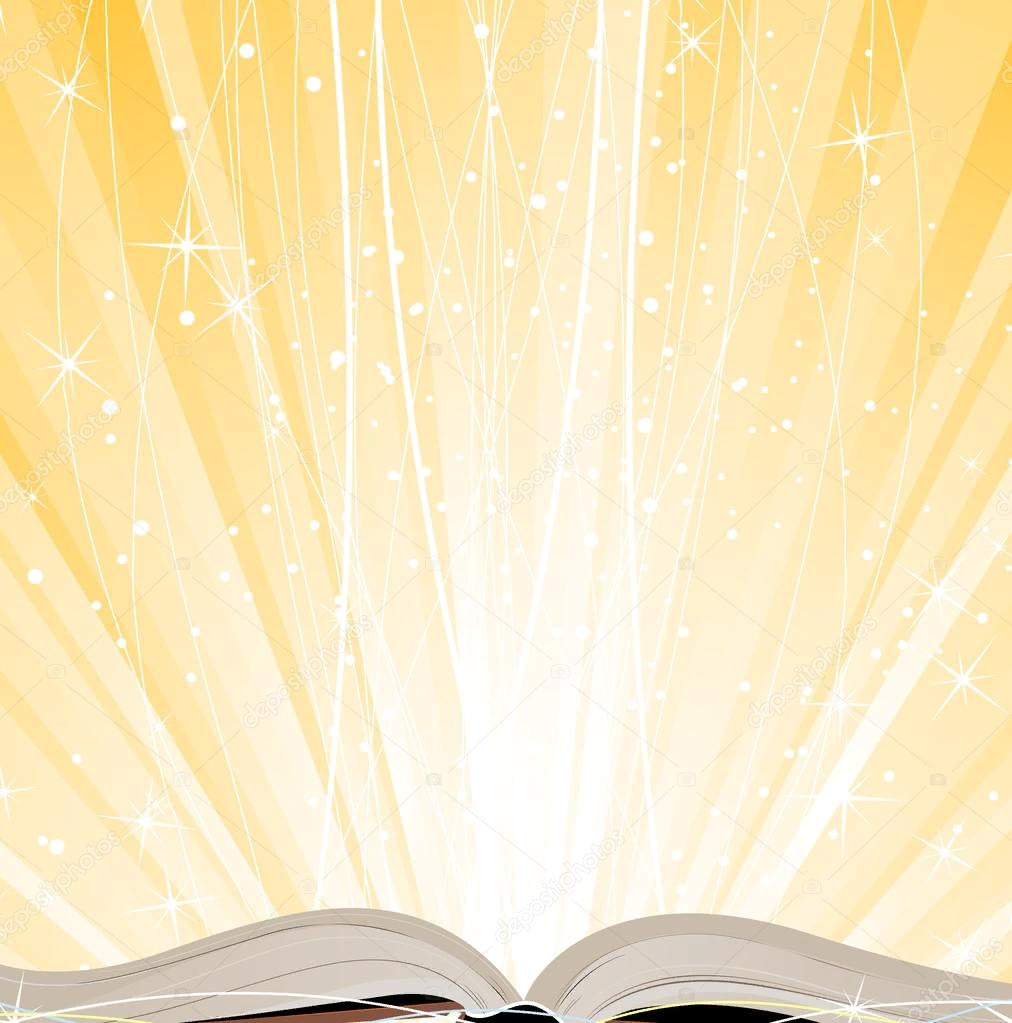 Уважаемые рощинцы!

    Рощинская поселковая библиотека предлагает вам познакомиться с новинками, поступившими в фонд библиотеки в 2020 году. 

   В электронной презентации вашему вниманию представлены книги отечественных и зарубежных  авторов разных жанров,
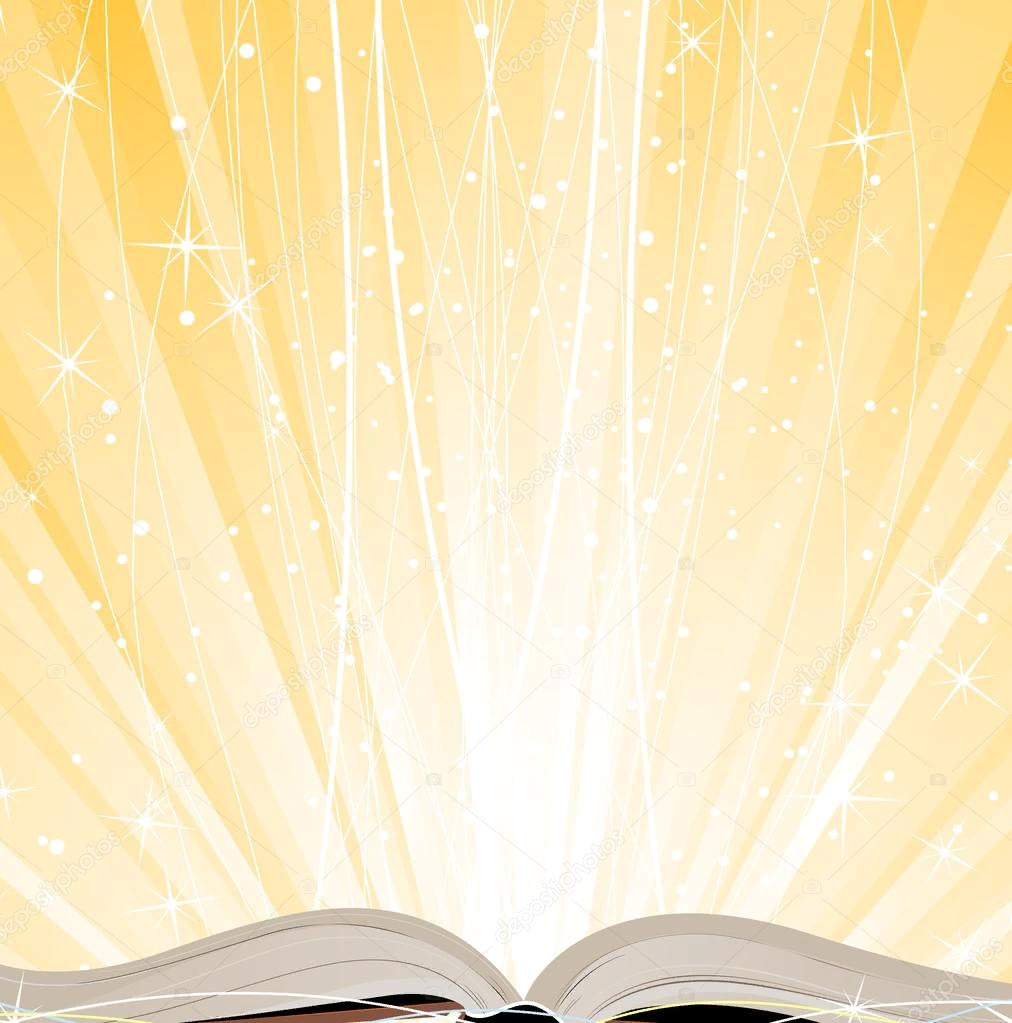 Элизабет Джейн Говард
«Хроники Семьи Казалет»
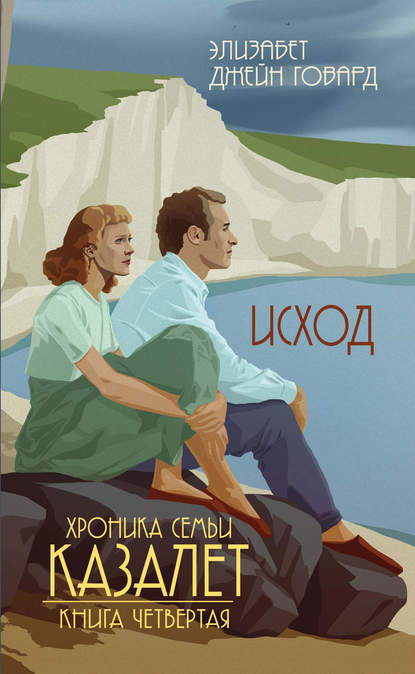 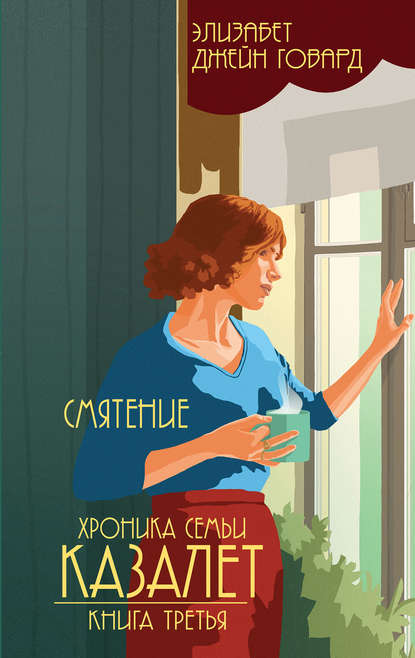 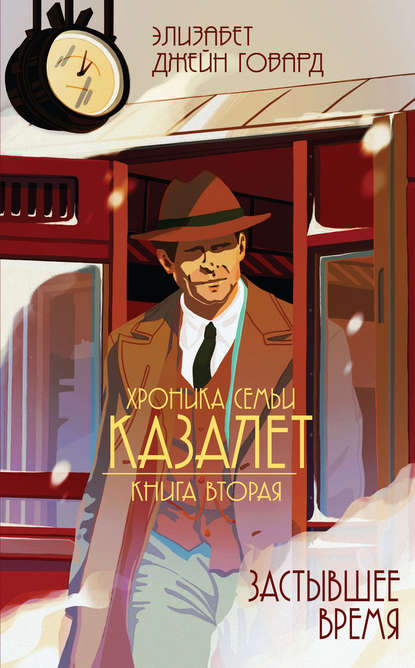 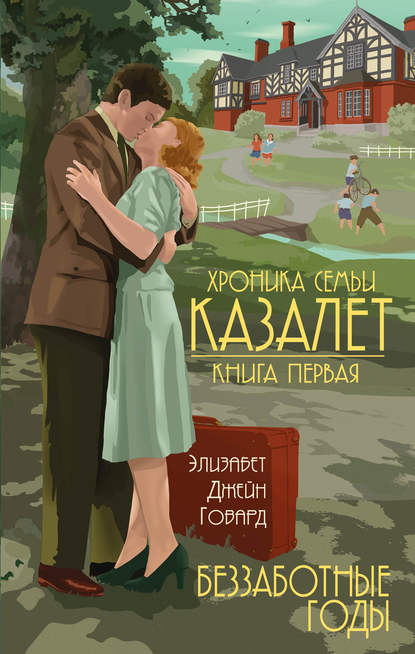 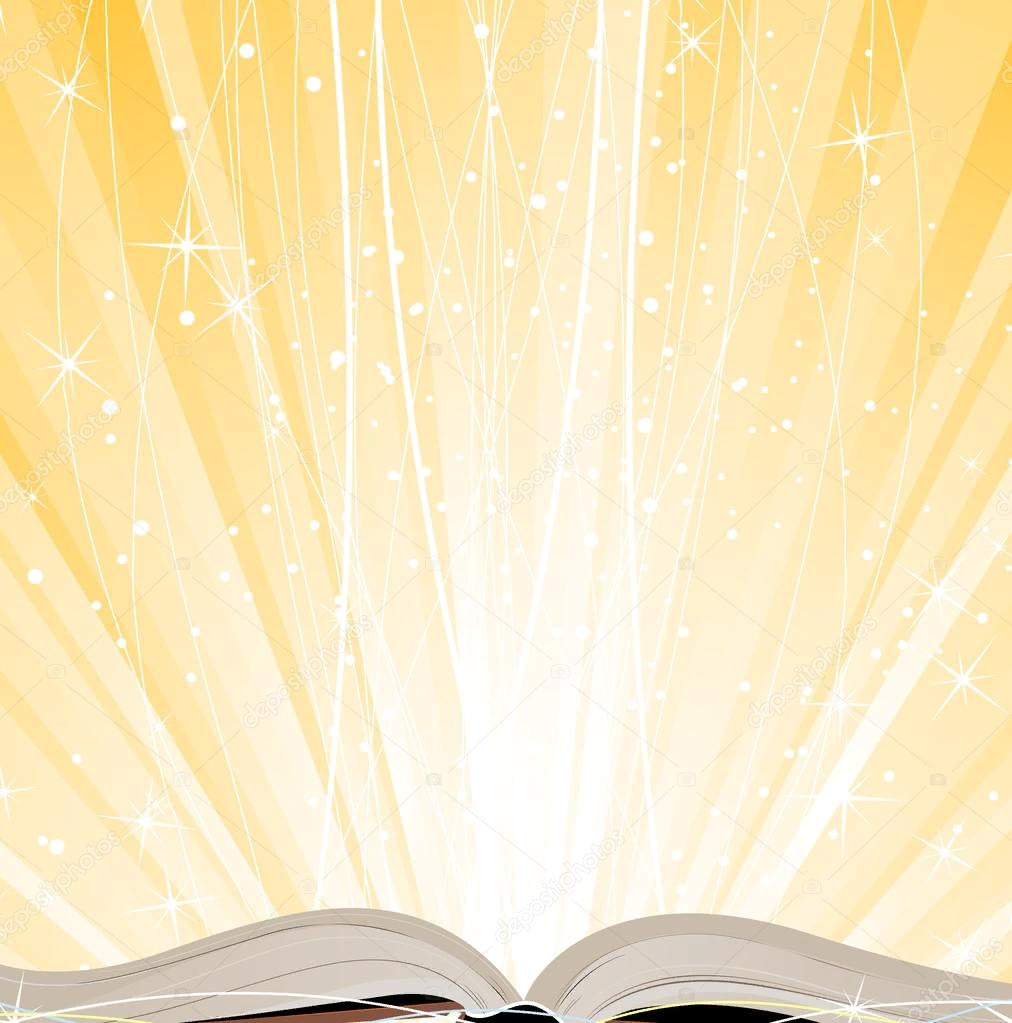 Цикл «Хроника семьи Казалет» принес Элизабет Джейн Говард  мировую известность. 

     События пяти книг охватывают период с 1914 по 1950-е годы. Это история большой английской семьи, которую вместе со всей Европой захлестывает хаос двух мировых войн и их последствия. Мир, который знали родители, оказывается разрушен, и новому поколению – шаг за шагом – приходится отстраивать и обживать его заново.

   Что ели, как одевались, как был устроен быт аристократической семьи накануне и во время Второй мировой войны? Как проходили семейные застолья, вызывающие воспоминания о знаменитых семейных обедах в «Саге о Форсайтах».

    Герои романов переживают взаимное непонимание отцов и детей, запретную страсть, соперничество, ревность, острое одиночество, жажду любви и счастья.

По произведениям цикла в Великобритании снят сериал  The Cazalets (2001 - ....).
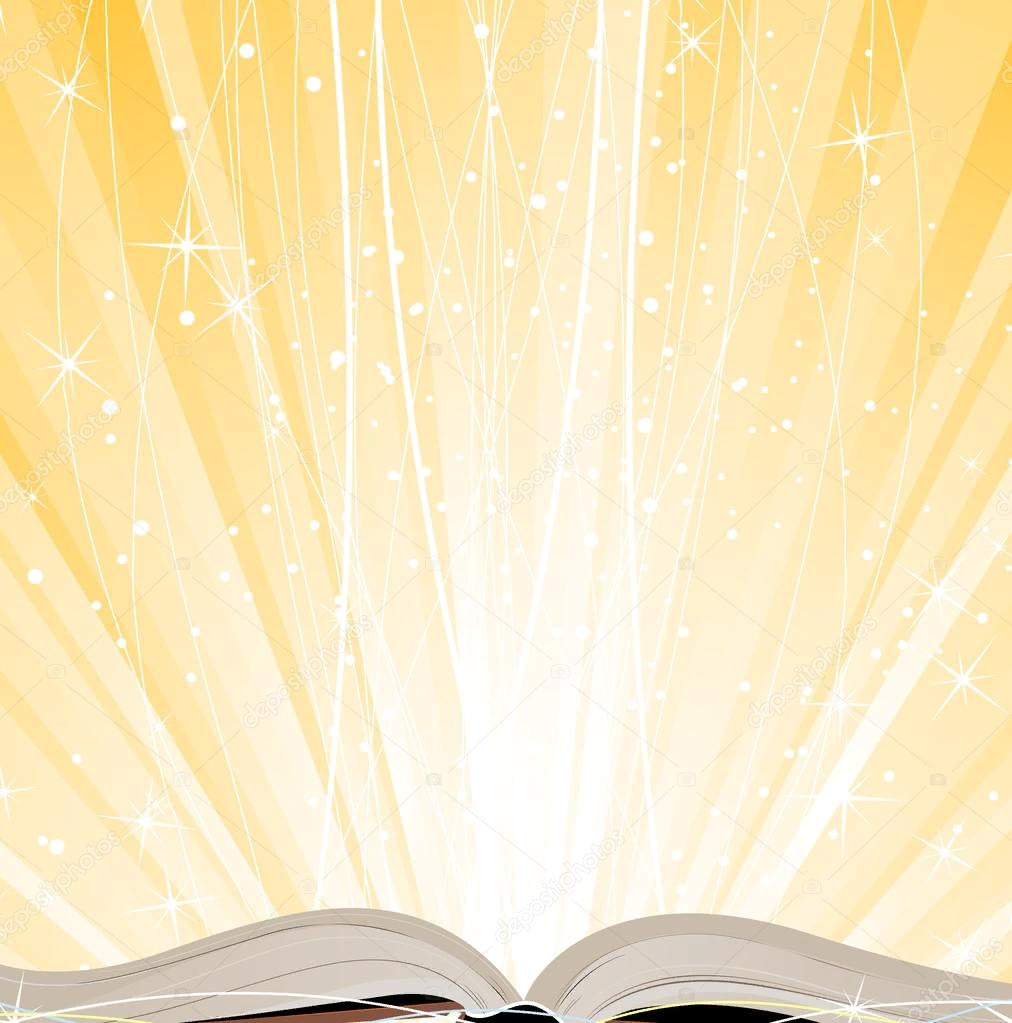 Лайза Джуэлл
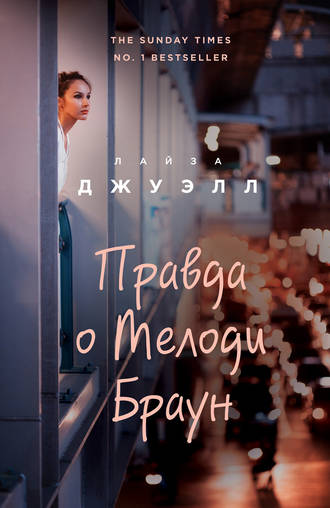 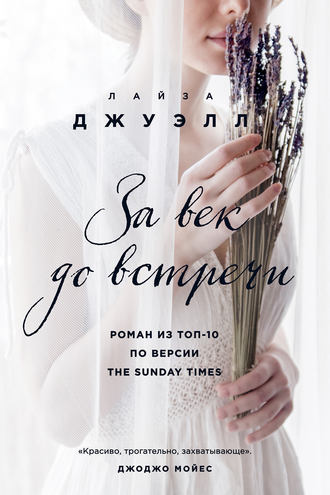 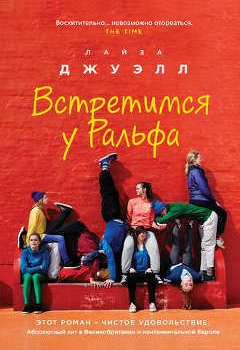 ”» .
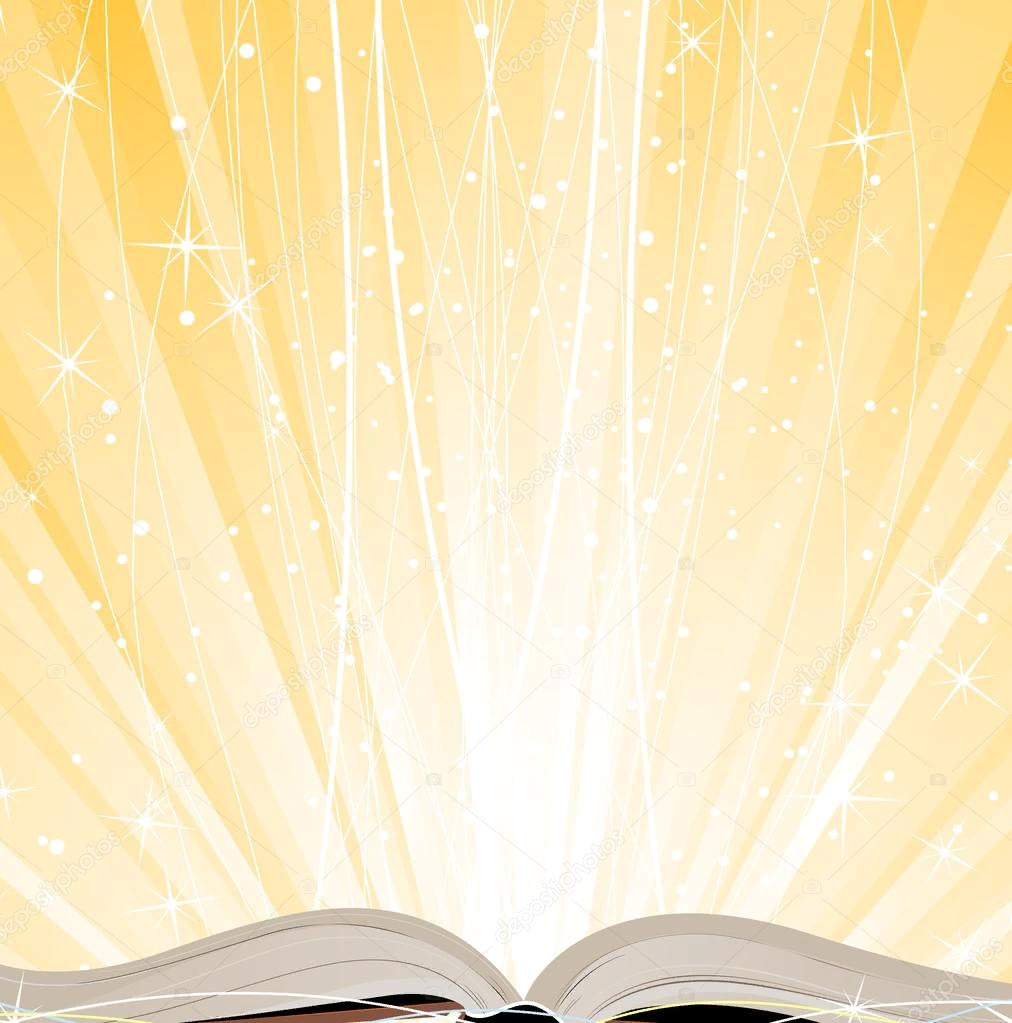 Книги Лайзы Джуэлл несут в себе яркий эмоциональный заряд и неизменно покоряют читателей по всему миру нетривиальными сюжетами и многогранными, словно списанными с живых людей, персонажами. 
В фонде библиотеки поступили три новые книги британской постельницы.

«Правда о Мэлоди Браун» 

Мелоди Браун живет в муниципальной квартире в центре Лондона, ведет замкнутый образ жизни. Известно лишь, что она дорожит сыном и работой и у нее нет  друзей. Однажды она знакомится в автобусе с приятным мужчиной, который приглашает ее на свидание… на шоу гипноза. 
«За век до встречи»  

Лондон, 1920 год. Днем Арлетт работает в универмаге Либерти, а ночи проводит в гламурном водовороте вечеринок, коктейлей и джаза. Но этот сумрачный мир полон опасных соблазнов, и Арлетт однажды попадает в его ловушку. 

«Встретимся у Ральфа» 

Одну из квартир лондонского дома занимают давние друзья Ральф и Смит, другую – влюбленная пара, Карл и Шевон. Их привычный уклад нарушается, когда расчетливая красотка с верхнего этажа Шери начинает недвусмысленно интересоваться Карлом…
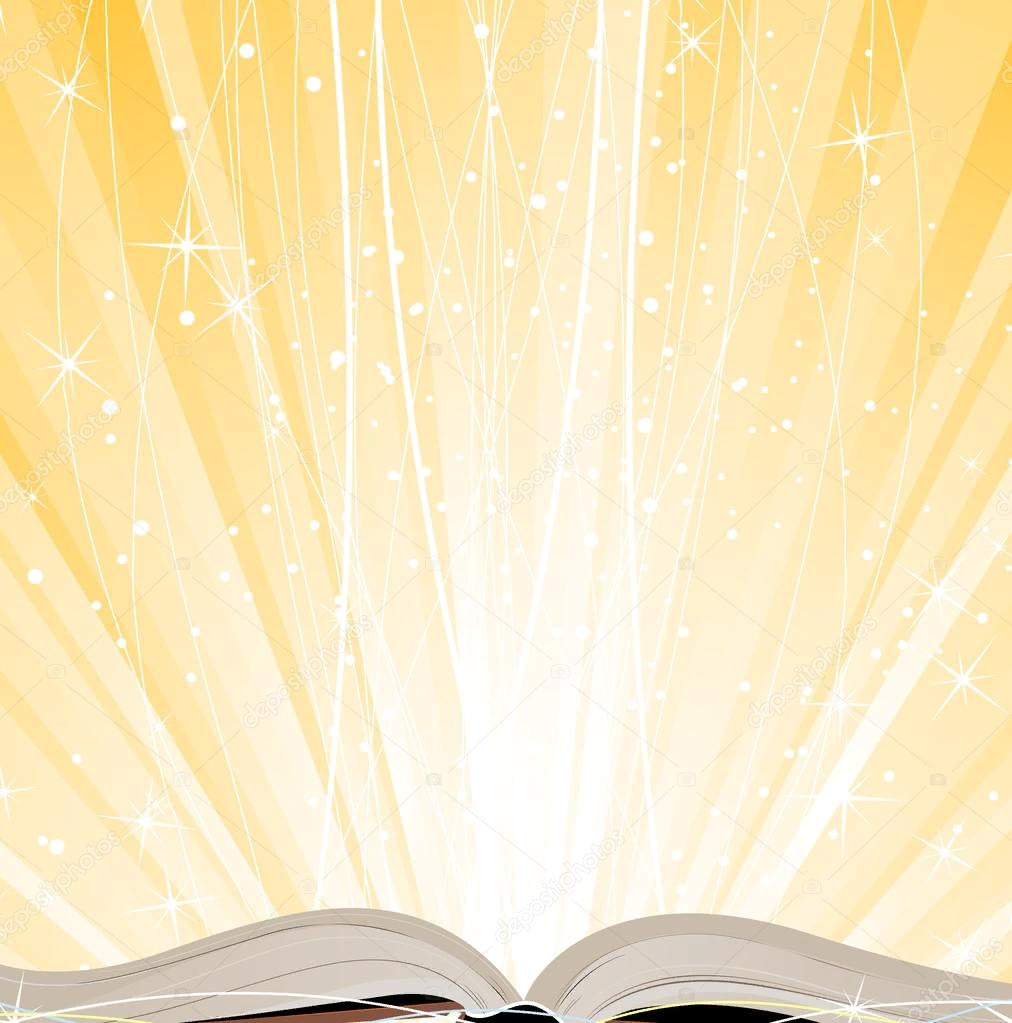 Чарльз Мартин
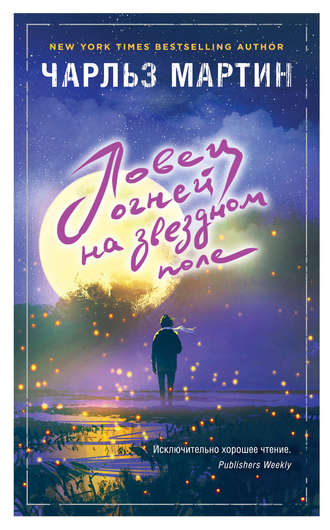 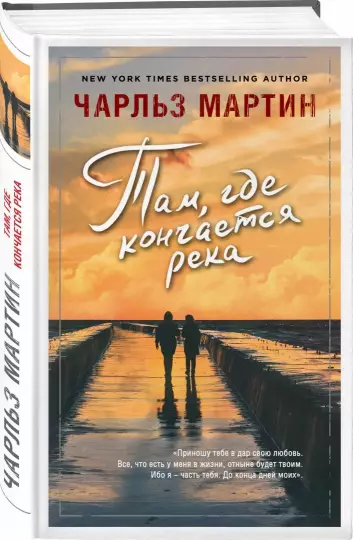 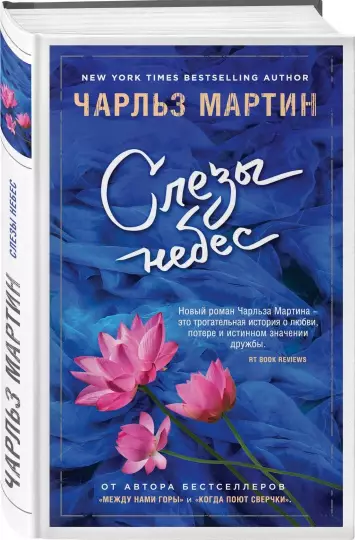 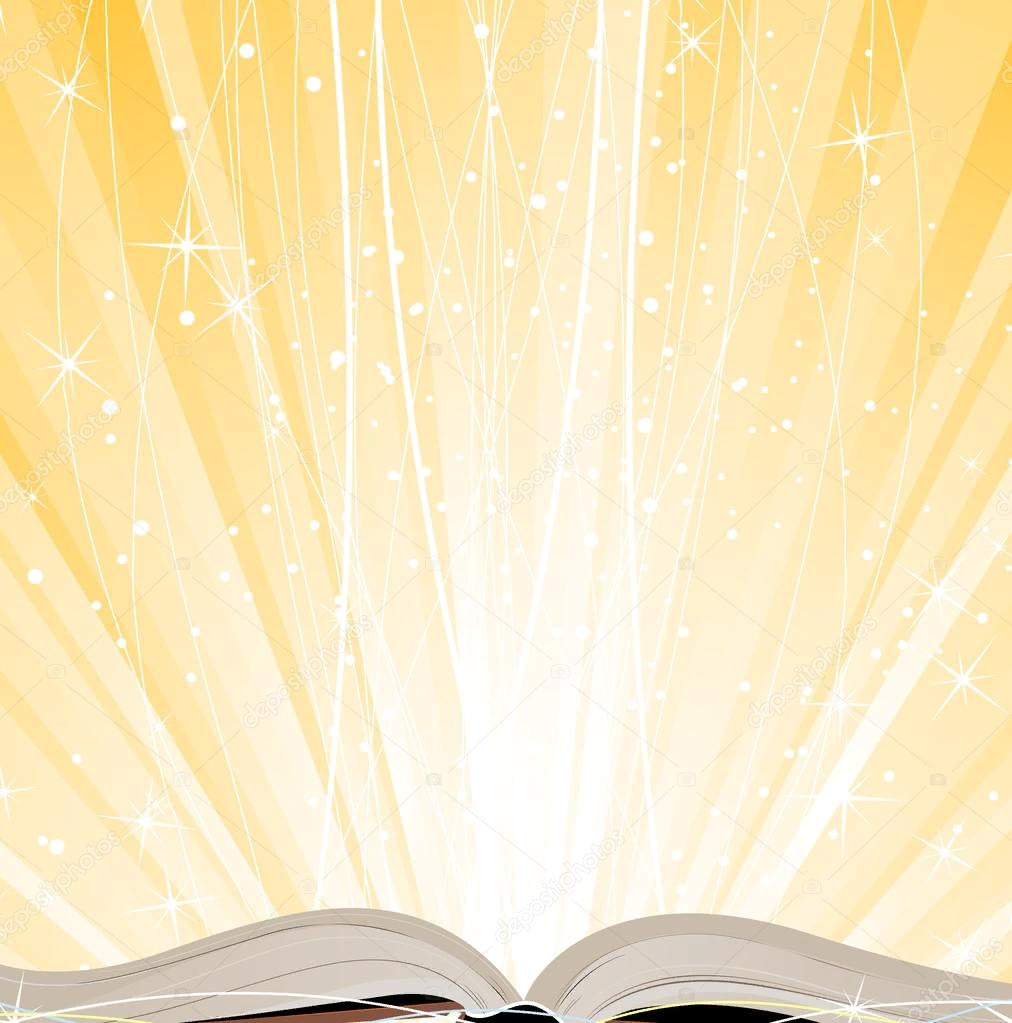 Чарльз Мартин —известный американский писатель. Его  романы переведены на 17 языков. Мартин удивительно тонко пишет о любви, в том числе любви к жизни, о поиске себя и своего пути. Его романы это сочетание разных жанров: психологической прозы, авантюрного и любовного романа. 

«Слезы небес»   
Каково осознавать, что твоя жизнь пошла прахом из-за обмана близкого человека, понимать, что твое доверие и любовь обманули? И разве можно исправить то, что уходит корнями в прошлое на десятки лет? Потеряв ресторан, основанный на побережье еще ее родителями, Элли и представить не могла, что это запустит череду загадочных событий.

«Там, где кончается река»  
Судьбы художника из маленького провинциального города и дочери влиятельного политика должны были сложиться иначе. Доссу и Эбби, выходцам из разных социальных слоев, не стоило встречаться и уж тем более любить друг друга, когда  весь мир против их союза.

«Ловец огней на звездном небе» 
 Чейз Уокер всю жизнь разыскивал своего настоящего отца, но его попытки так и не увенчались успехом. Когда волей случая ему приходится принять участие в судьбе Майки, десятилетнего сироты, найденного возле железной дороги, Чейз решает, что не в силах смириться с тем, что еще одно детство загублено, и берет ребенка на воспитание.
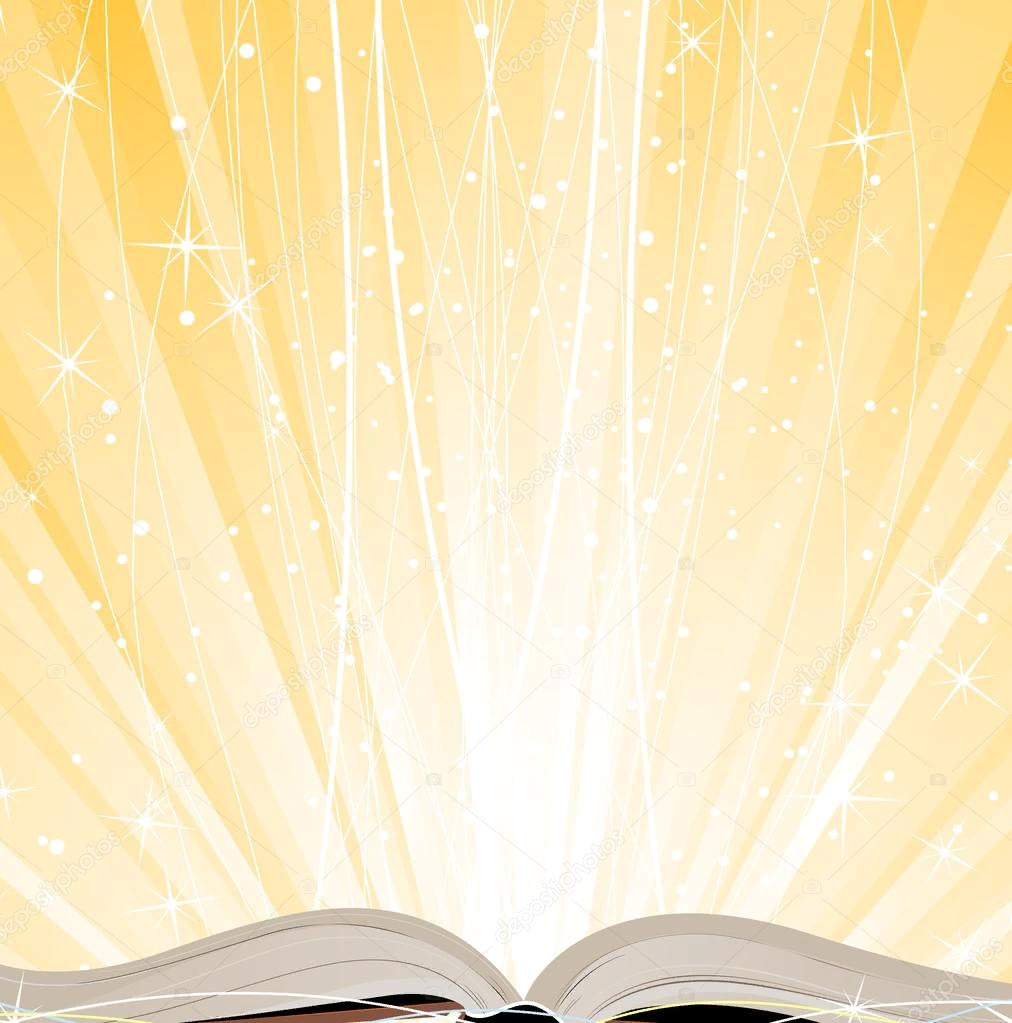 Слава Сэ
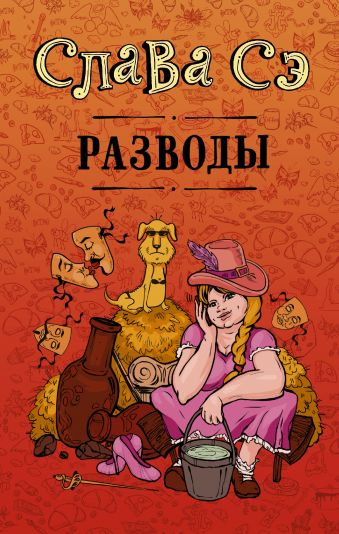 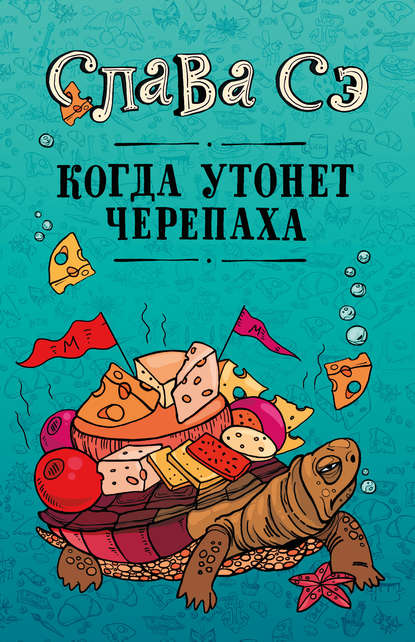 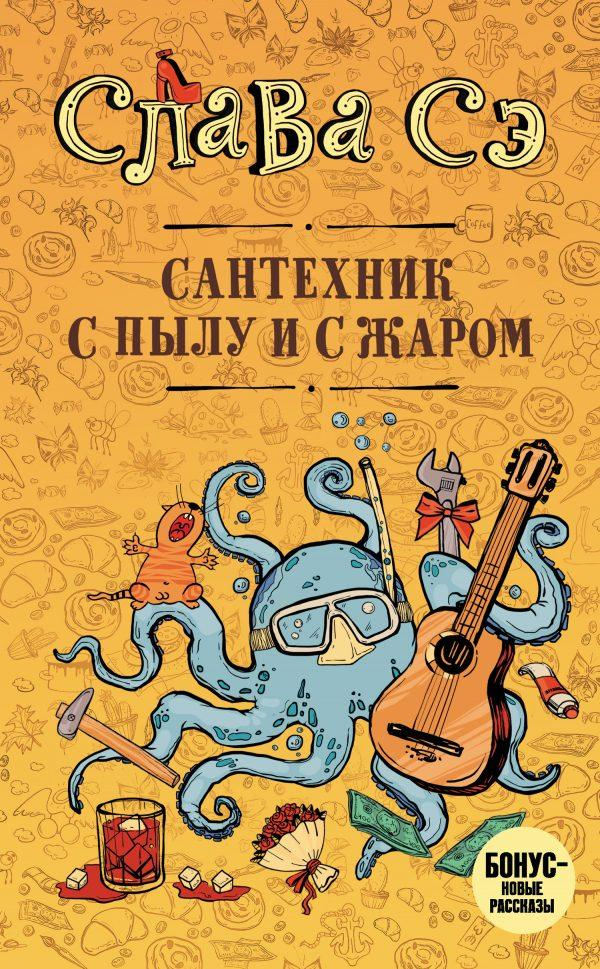 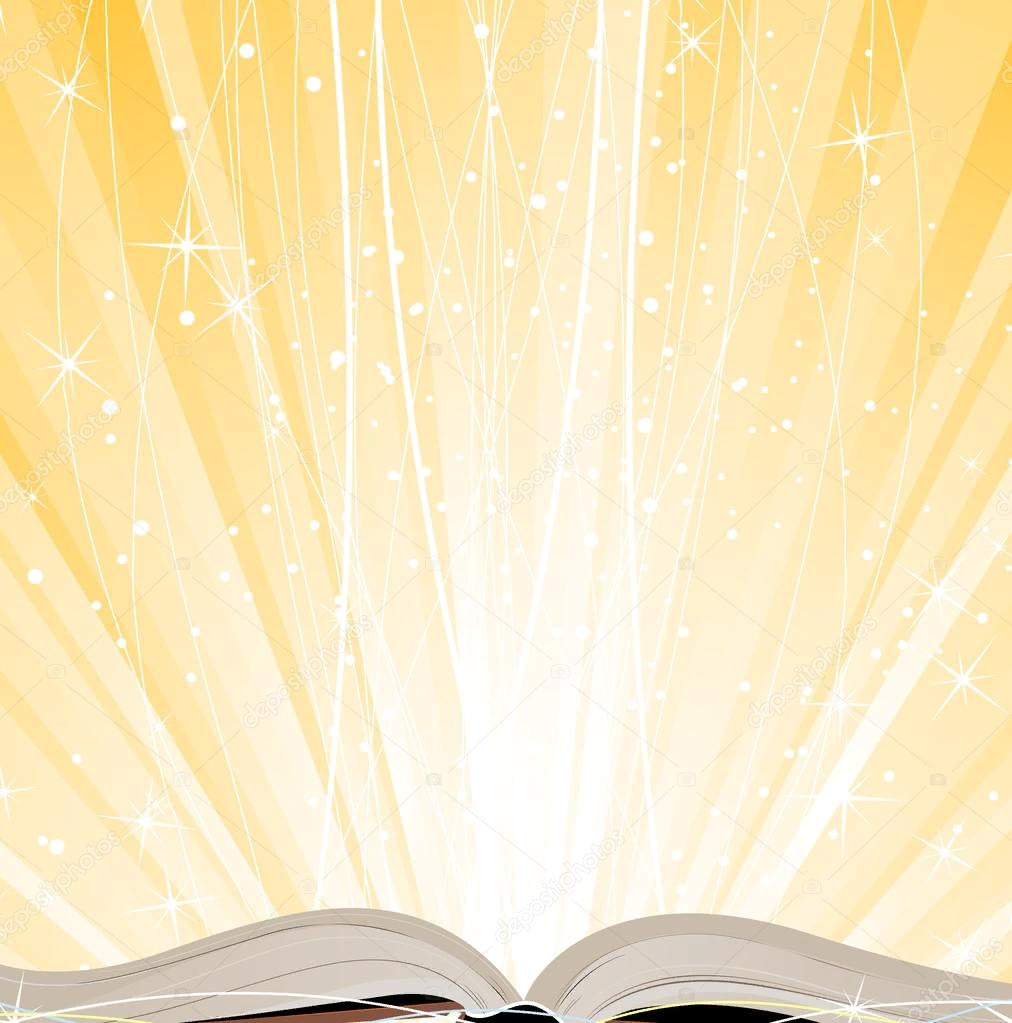 Слава Сэ  —творческий псевдоним латвийского писателя Вячеслава Солдатенко, пишущего в жанре современной юмористической прозы. В 2000 году  Вячеслав дипломированный практический психолог, остается без работы. Тогда  он вспомнил, что в армии учился сантехническому ремеслу, и кардинально сменил профессию. О своей работе и жизни он начал вести блог, пользовавшийся огромной популярностью. В произведениях Славы Сэ обыденные жизненные ситуации описаны с легким, оригинальным юмором. 
«Разводы»   
    Небольшое иллюстрированное издание включает в себя тексты сразу трех разных жанров: несколько смешных, но имеющих философский подтекст рассказов, пьесу-сценарий «Разводы» и роман «Режиссер» о юном представителе «золотой молодежи», внезапно оказавшемся в сельской глуши.

«Когда утонет черепаха»  
  Роман напоминающий смешные зарисовки из повседневной жизни. В книге собрано несколько историй, названных по именам главных героев.

«Сантехник с пылу  и с жаром» 
 Книга – сборник рассказов про идеального мужчину, который, как обычно, женат на некрасивой подруге; про завхоза, способного без огня, посуды и без рук на обратной стороне луны приготовить из камней лазанью; про лучшие шорты микрорайона по имени Мария и много про кого еще. Мужчины узнают о том, как не дать себя переделать, женщины – как правильно бросать мужчин, а поэты найдут уникальный рецепт популярности.
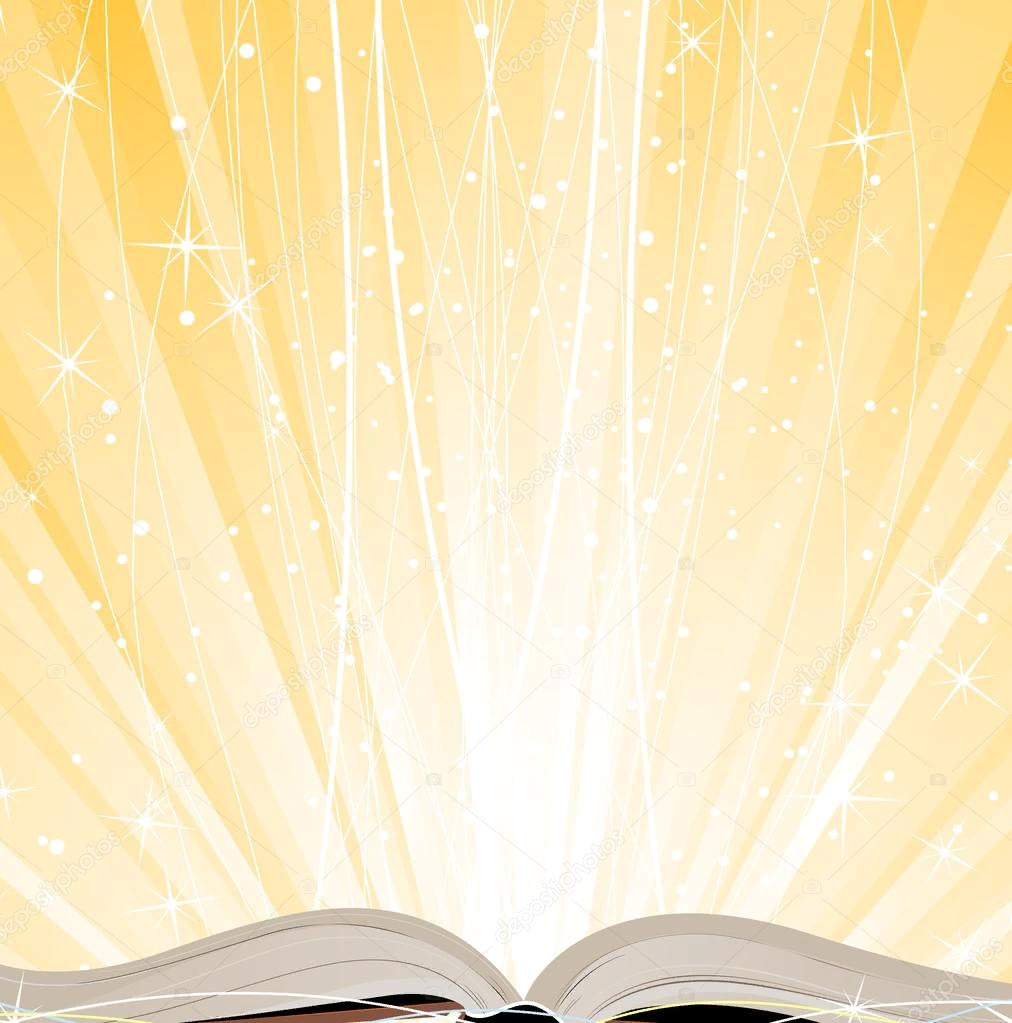 Александра Маринина
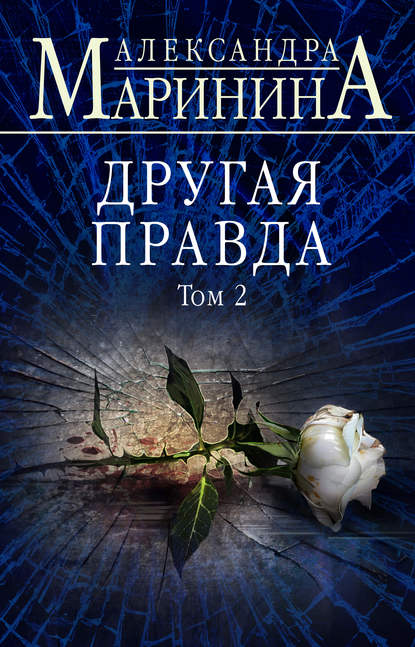 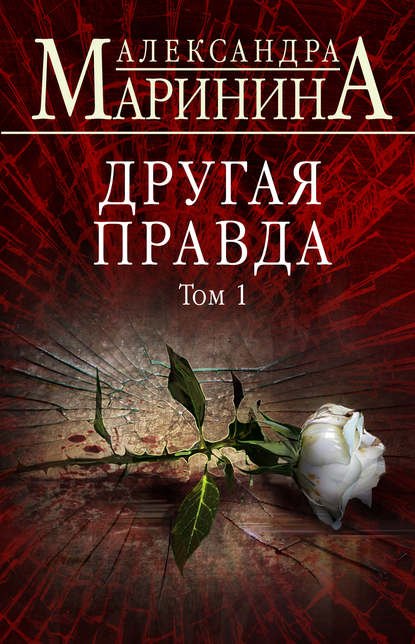 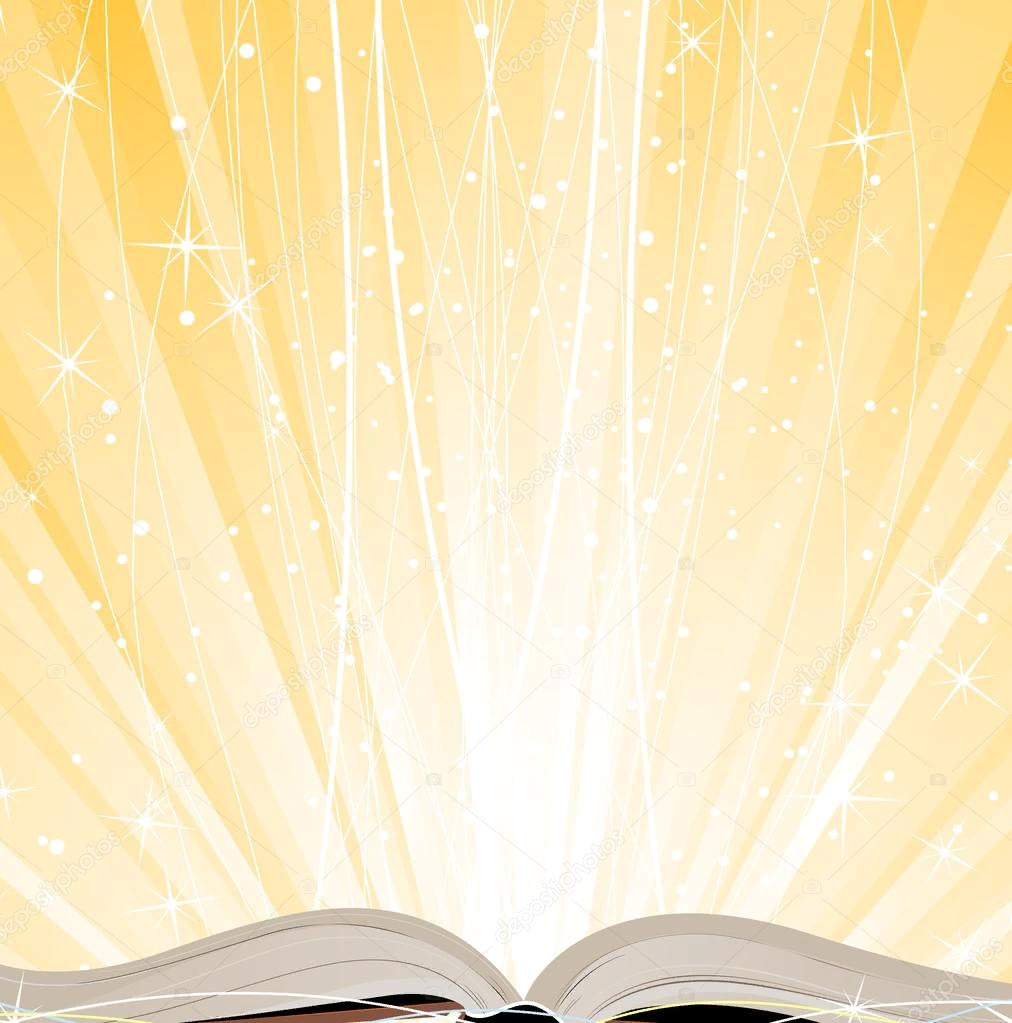 Александра Маринина – псевдоним российской писательницы Марины Анатольевны Алексеевой, признанного мастера детективного жанра.

«Другая правда» т.1
    
      После заслуженного отпуска Анастасия Каменская вновь возвращается на работу в частное агентство «Власта».  Шеф просит ее провести мастер-класс по уголовному делу для одного клиента – молодого журналиста из Тюмени Петра Кравченко, который собирается написать книгу, посвященную старому делу о тройном убийстве, и нуждается в консультации опытного специалиста. Анастасия не уверена в своих силах, но берется за обучение легкомысленного юнца, еще не зная, к чему все это приведет…

«Другая правда» т. 2

         Согласившись помочь шефу и его жене в работе с молодым журналистом, желающим написать книгу о давно забытом уголовном деле, Анастасия Каменская и не подозревала, во что ввязывается. Ворошить прошлое зачастую опасно и… мучительно.   В 1998 году в центре Москвы были убиты супруги Даниловы и их шестилетняя дочь. Спустя два месяца их сосед явился в милицию с повинной, но на суде от показаний отказался, заявив, что сотрудники органов избили его и заставили признаться. Несмотря на это, мужчина получил пожизненный срок.
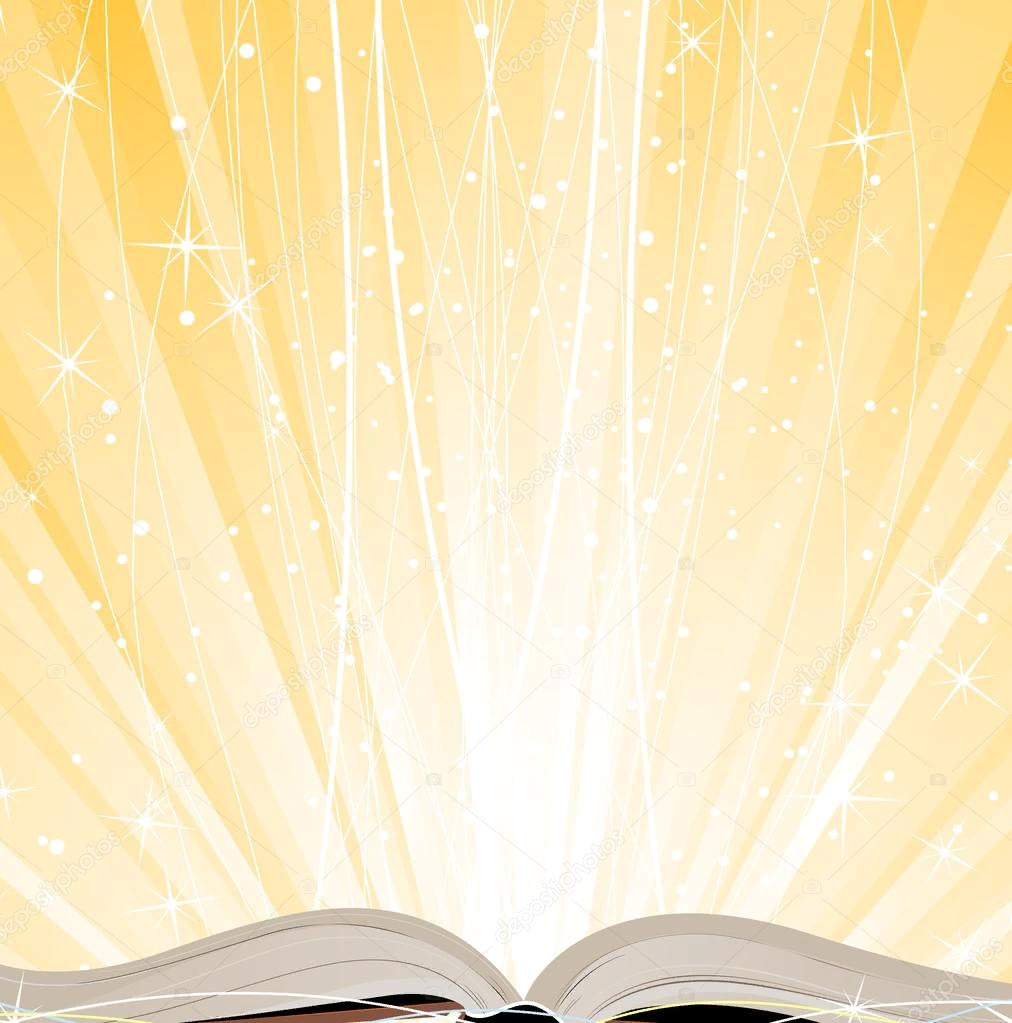 Евгения Горская
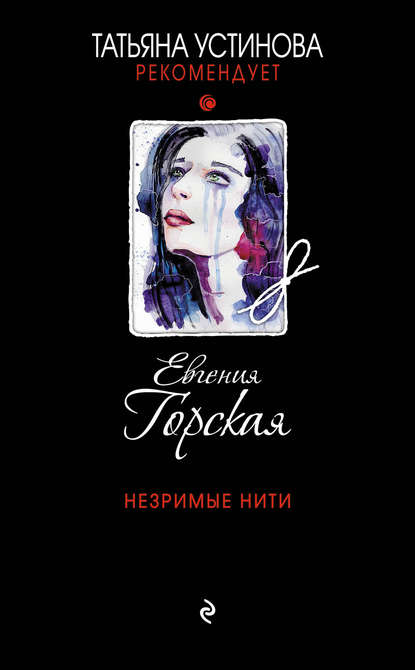 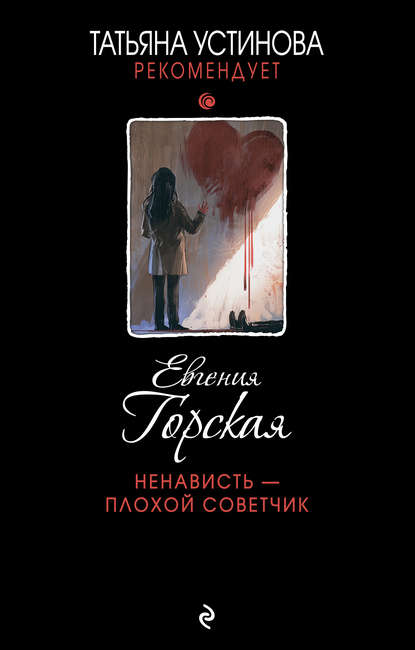 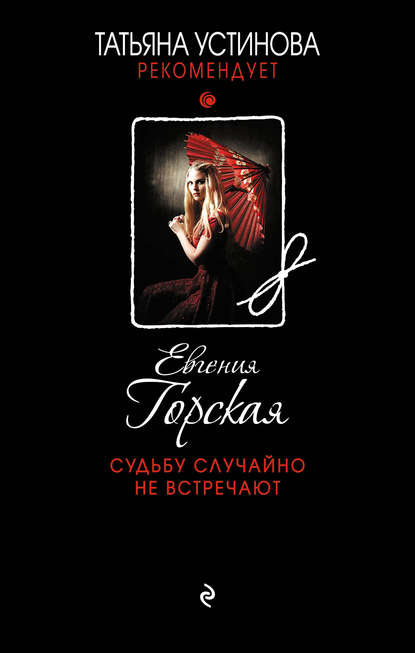 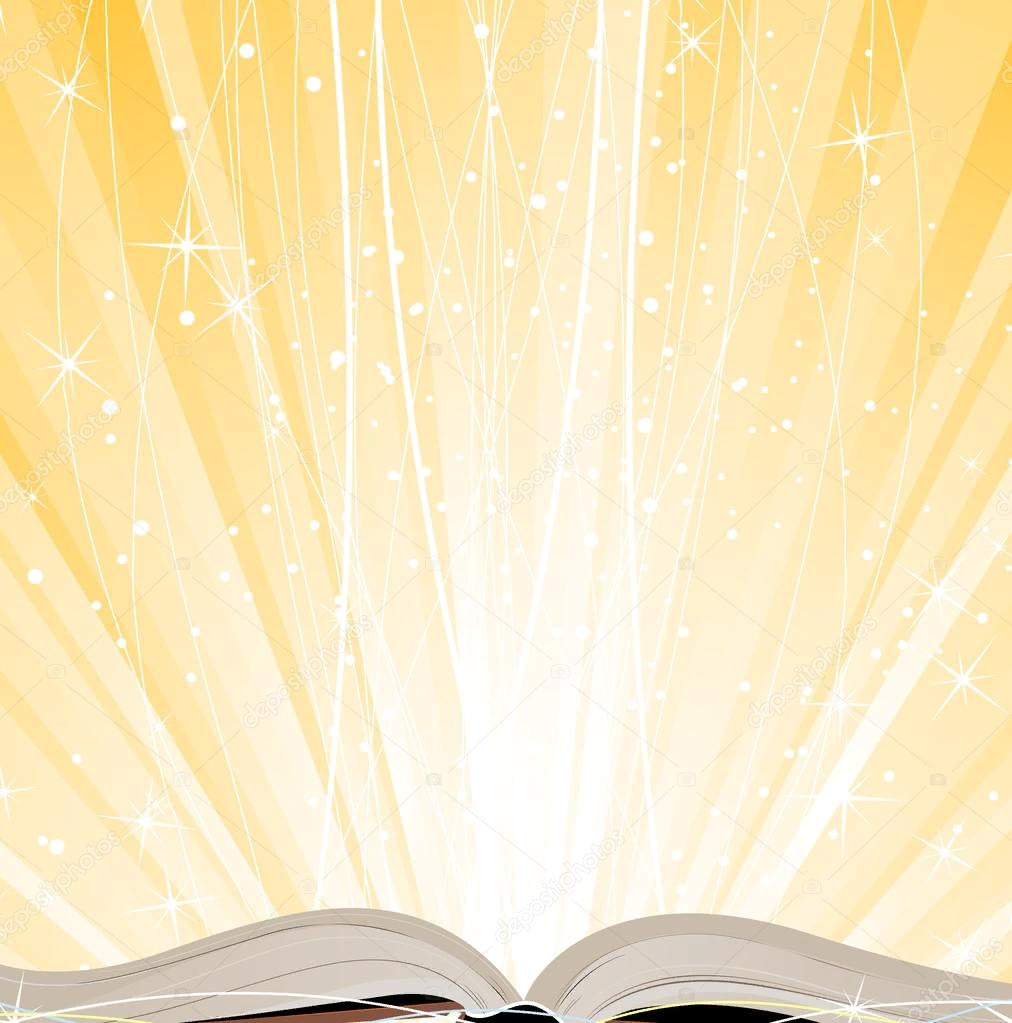 Евгения Горская - родилась и выросла в Москве. Интерес к литературному творчеству Евгения Горская проявляла со школьных лет. Изначально это было развлечением, результаты словотворчества просто хранились в личном архиве. В начале десятых годов писательница решилась показать свои произведения специалистам. Эта попытка привела к попаданию в рамки жанра серии «Татьяна Устинова рекомендует…»

«Незримые нити» 
       Жизнь скромной молодой художницы Натальи круто изменилась, когда у подъезда застрелили ее соседа Виктора, вышедшего прогуляться с собакой. 

«Ненависть плохой советчик»
     Лера всегда ждала весны, ведь в это время года случается что-то новое и замечательное. Но в этот раз вся ее жизнь пошла под откос. Любимый дедушка попал в больницу, где вскоре умер от болезни. Практически сразу после этого в парке находят тело Аксиньи, которая снимала квартиру по соседству с Лерой. Но проблемы только начинаются..
«Судьбу случайно не встречают»
    Три подруги: веселая озорница Кира, капризная красавица Аля и добродушная умница Маша. Старший брат Киры Денис не воспринимал девчонок всерьез и не замечал влюбленной в него Маши, а она не смела обратить на себя его внимание. В отличие от самоуверенной Али… Но жизнь сложилась совсем не так, как они представляли в мечтах
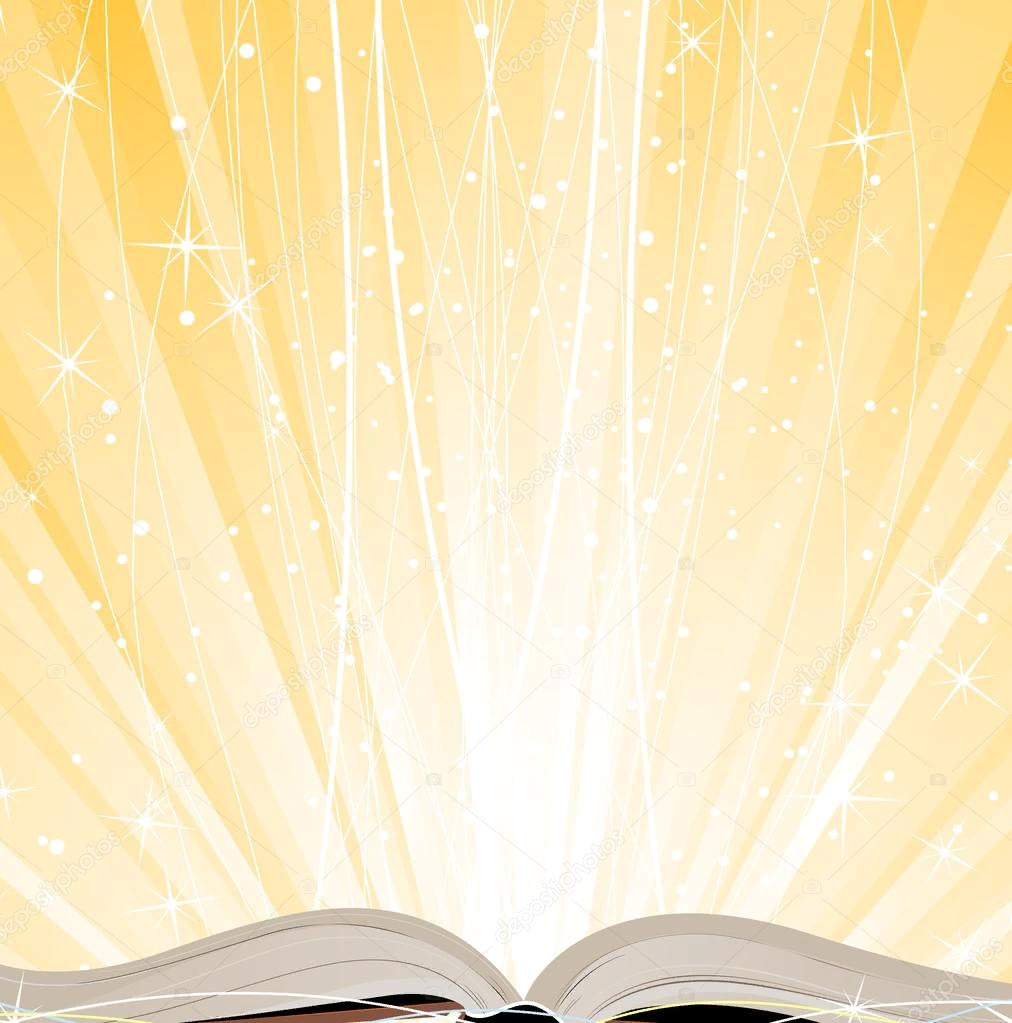 Захар Прилепин
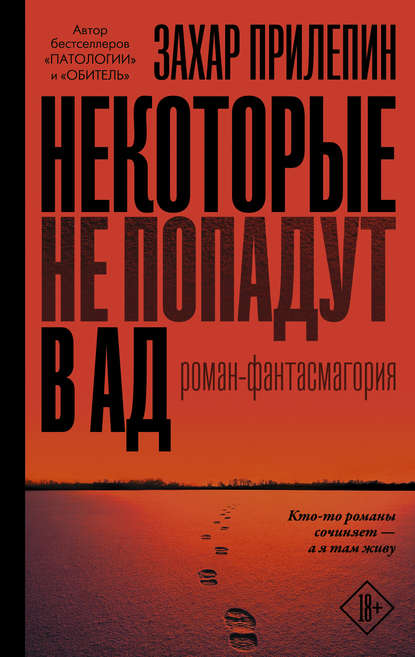 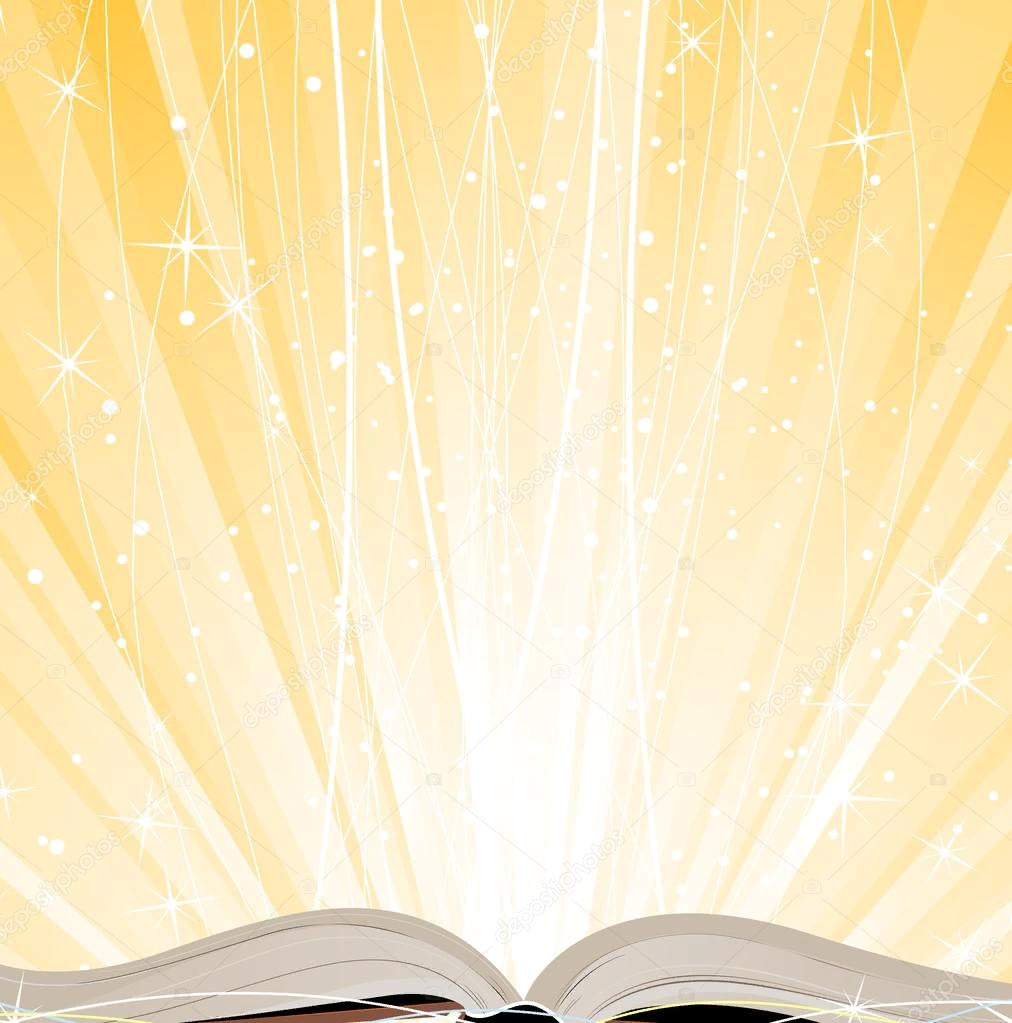 Захар Прилепин   – российский писатель и публицист, лауреат премий Бориса Соколова, газеты «Литературная Россия», «Роман-газеты», Всекитайской международной литературной премии «Лучшая иностранная книга», премий «Ясная Поляна» и др.


«Некоторые не попадут в ад»

     Этот роман ‒ своеобразная история Захара Прилепина об его участии в войне, которая уже несколько лет идет на Донбассе. Это реальный отчет, дополненный художественным вымыслом.

     Рассказывая о событиях, автор мастерски примерят несколько масок: Хлестакова, Мюнхгаузена, свидетеля на воображаемом Гаагском трибунале и даже писателя сентиментального жанра!

     И неважно, на чьей стороне вы находитесь: роман точно не оставит вас равнодушным и наверняка заставит пересмотреть взгляды, задуматься о том, что на самом деле происходит на территории ДНР…
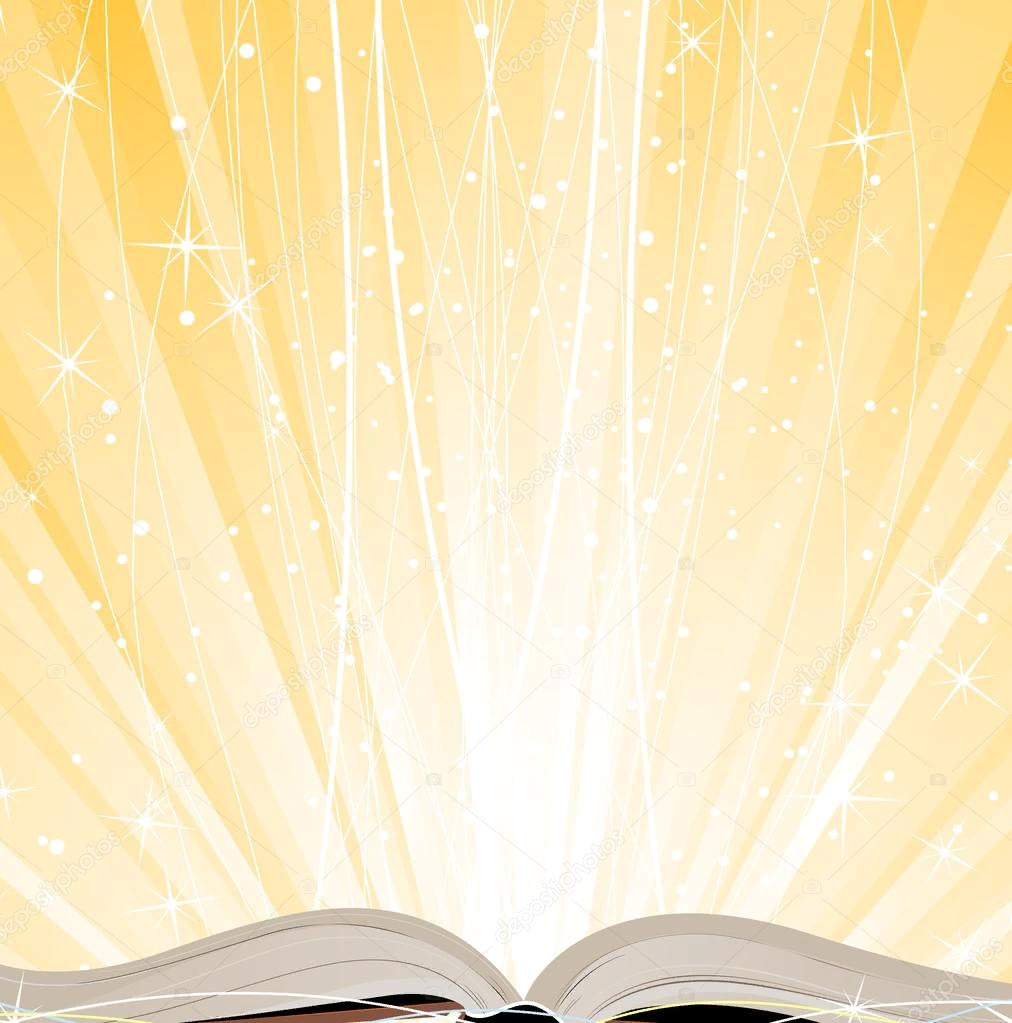 Сергей Малозёмов
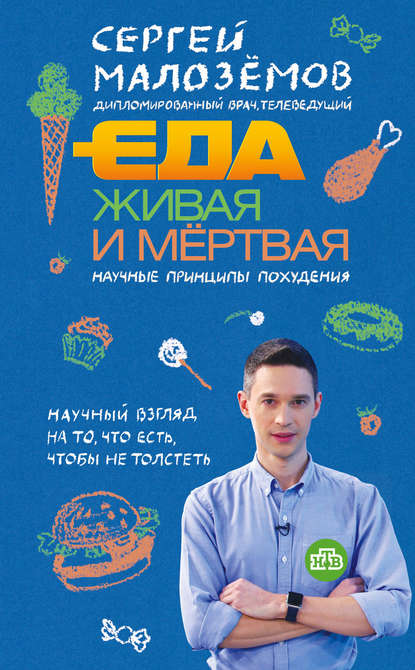 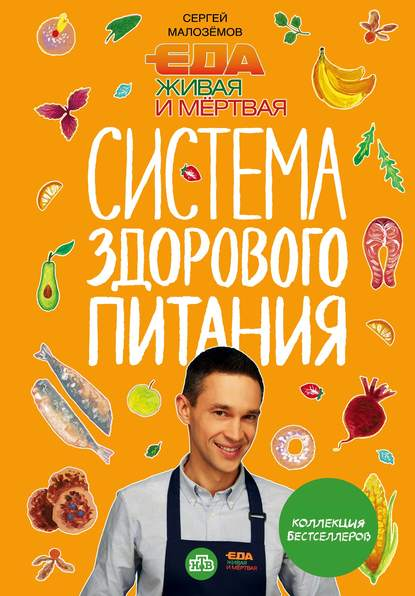 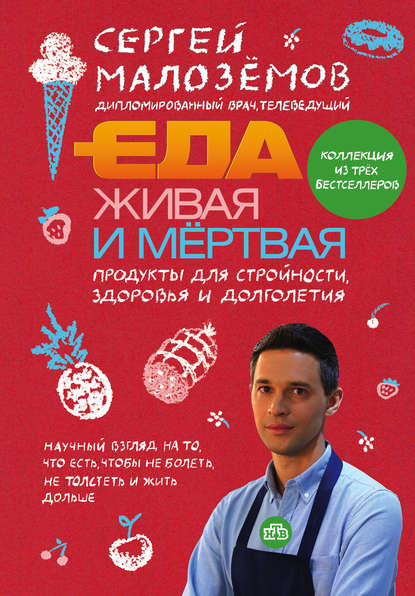 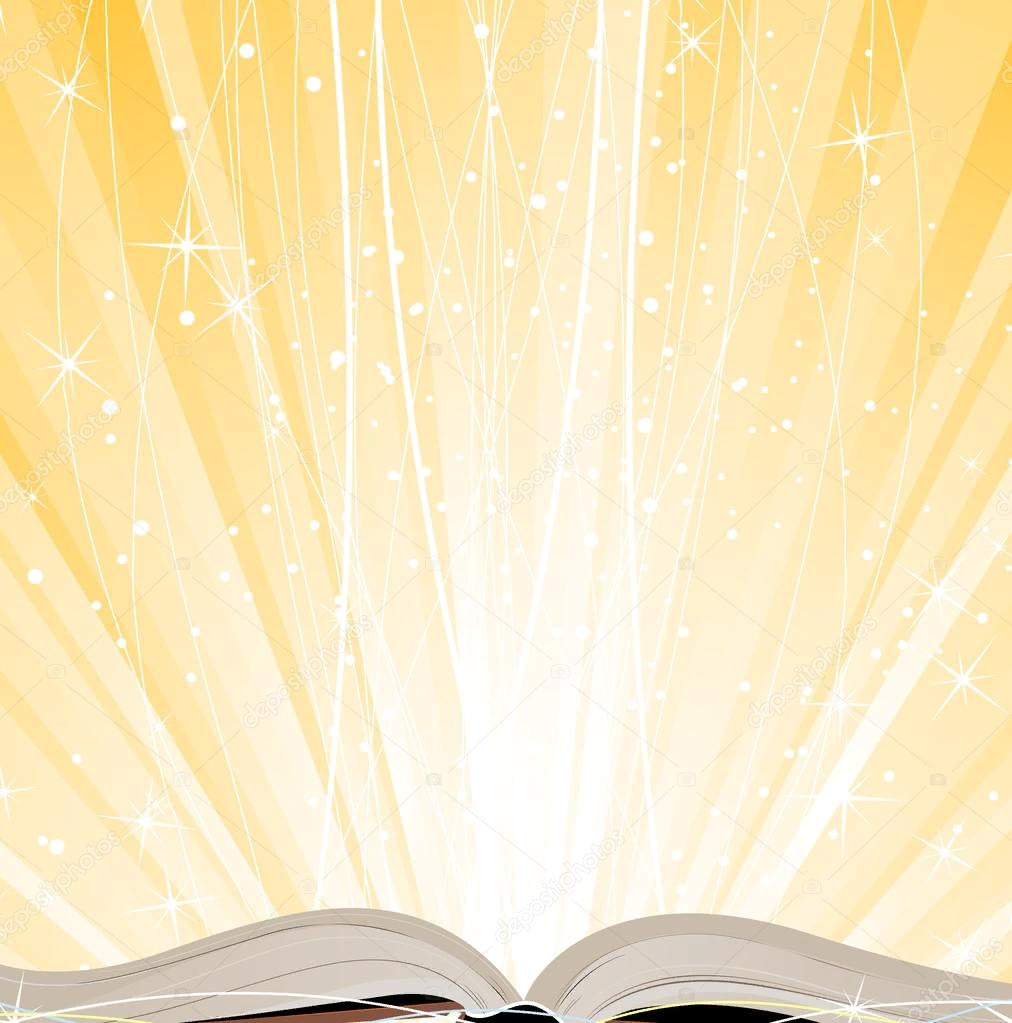 Сергей Малозёмов – известный телеведущий, дипломированный врач, создатель и автор научно-популярных программ телеканала НТВ – «Чудо техники» и «Еда живая и мёртвая». 

       Книги серии «Еда живая и мертвая» расскажут о тех продуктах, которые составляют основу нашего рациона, о борьбе человечества с худобой и лишним весом, о том, как питаться, чтобы жить дольше. 

Книги Малозёмова ответят на вопросы:

Имеет ли смысл переходить на обезжиренные продукты?
Почему не работают диеты?
Страшны ли пестициды и нитраты в овощах и фруктах?
Что говорит наука о разгрузочных днях?
Как питаются долгожители?
Как худеть без вреда для здоровья?
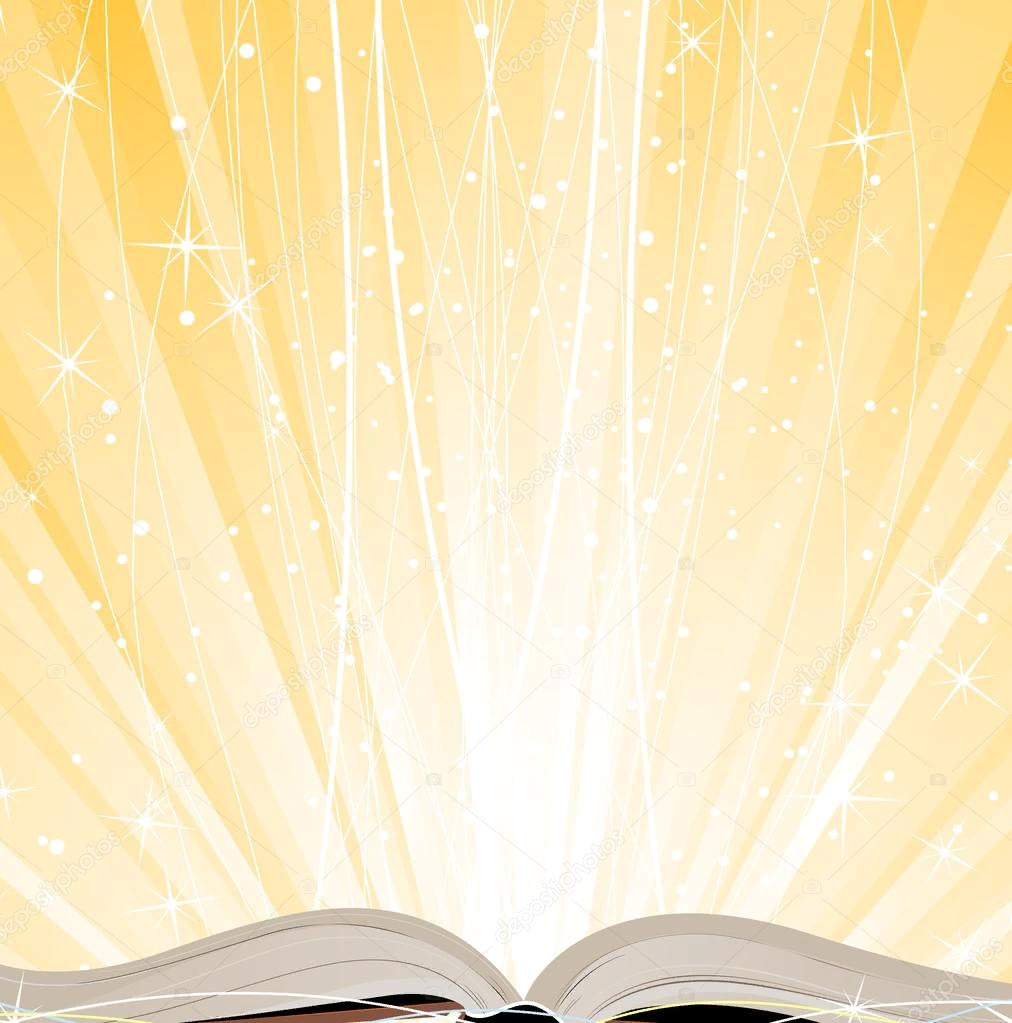 Ждем встречи с вами, дорогие читатели!